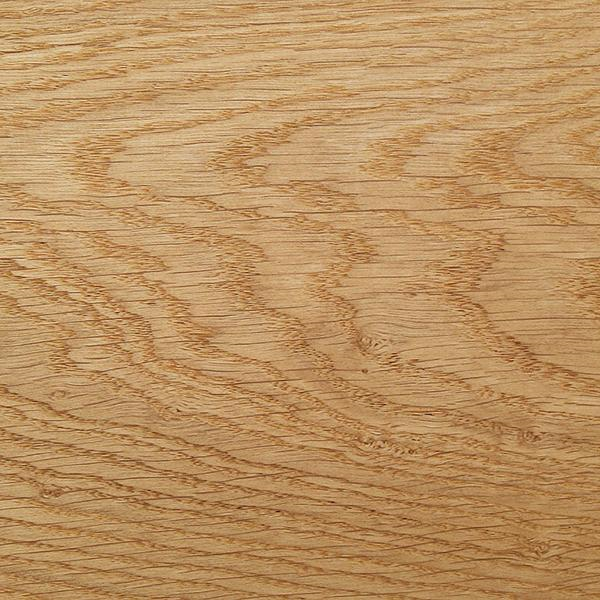 TECHNICKÉ	  DÍLNY
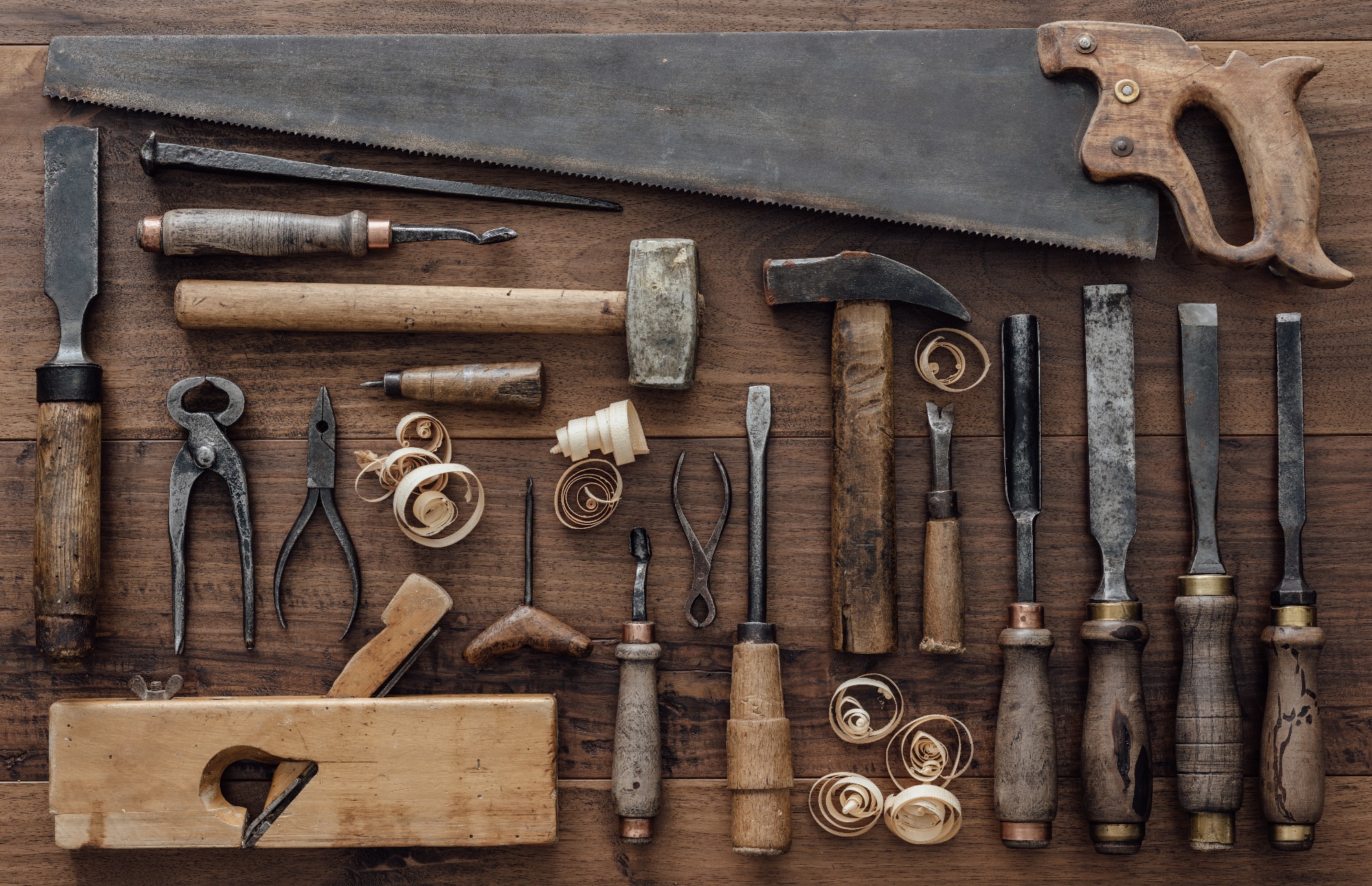 Mgr.Petr Steinocher
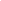 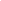 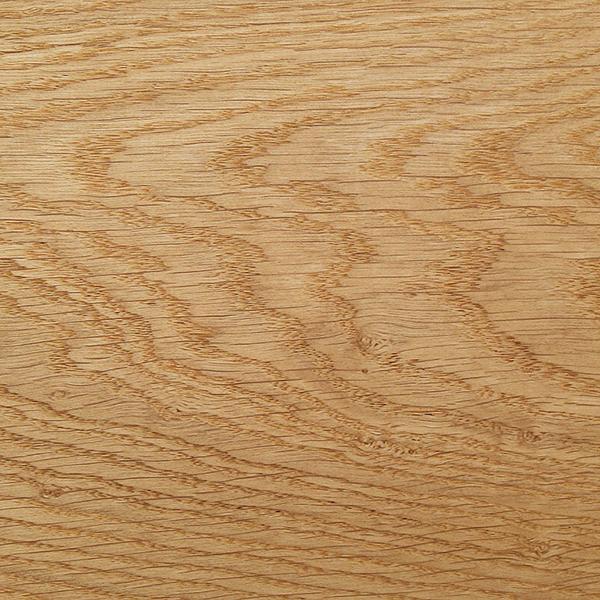 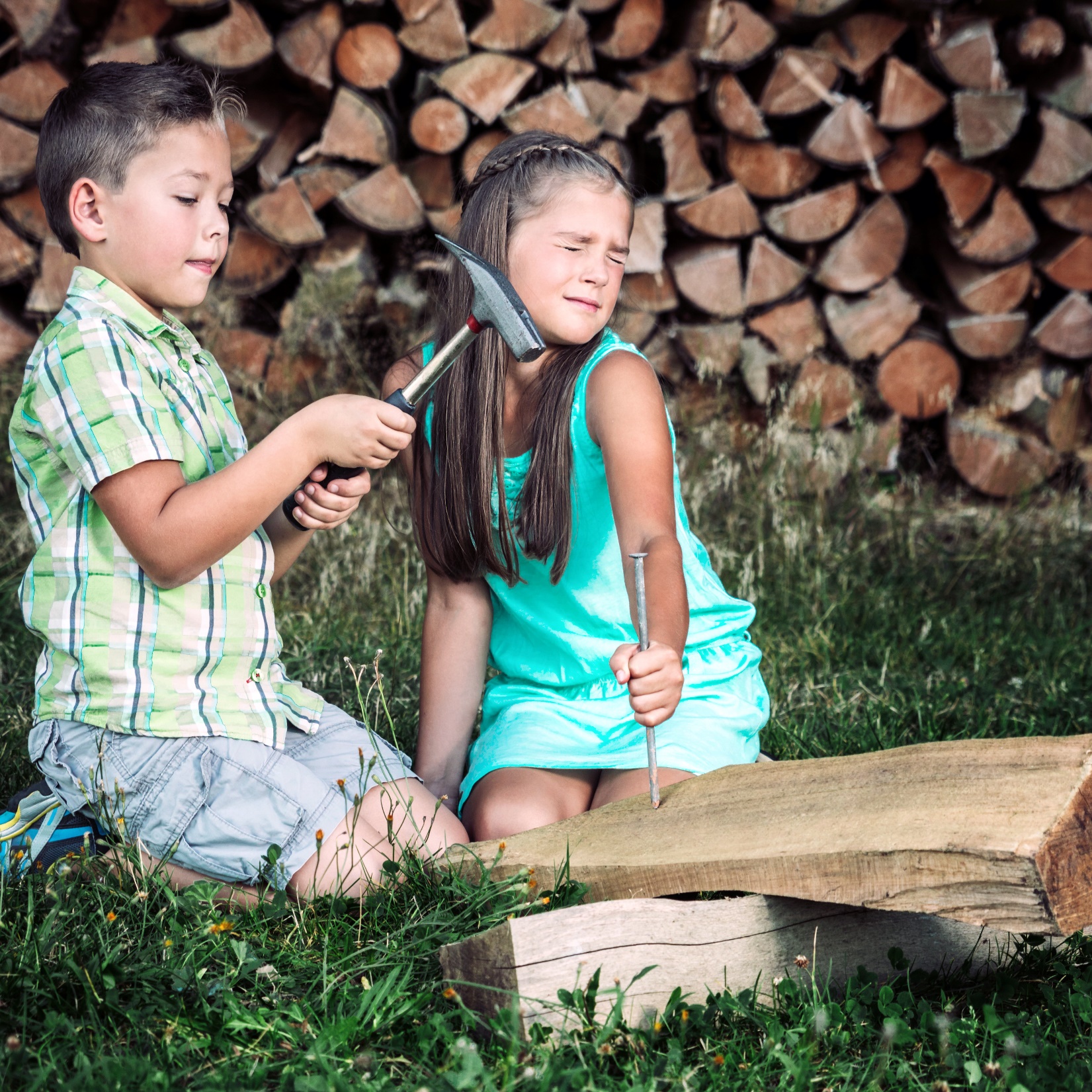 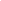 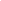 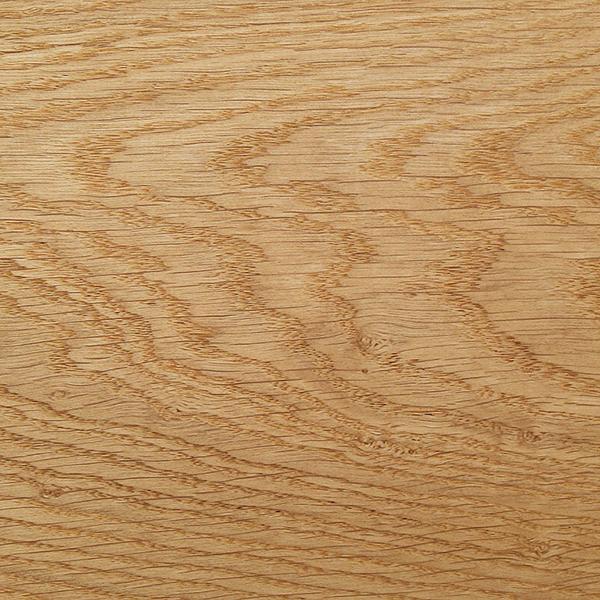 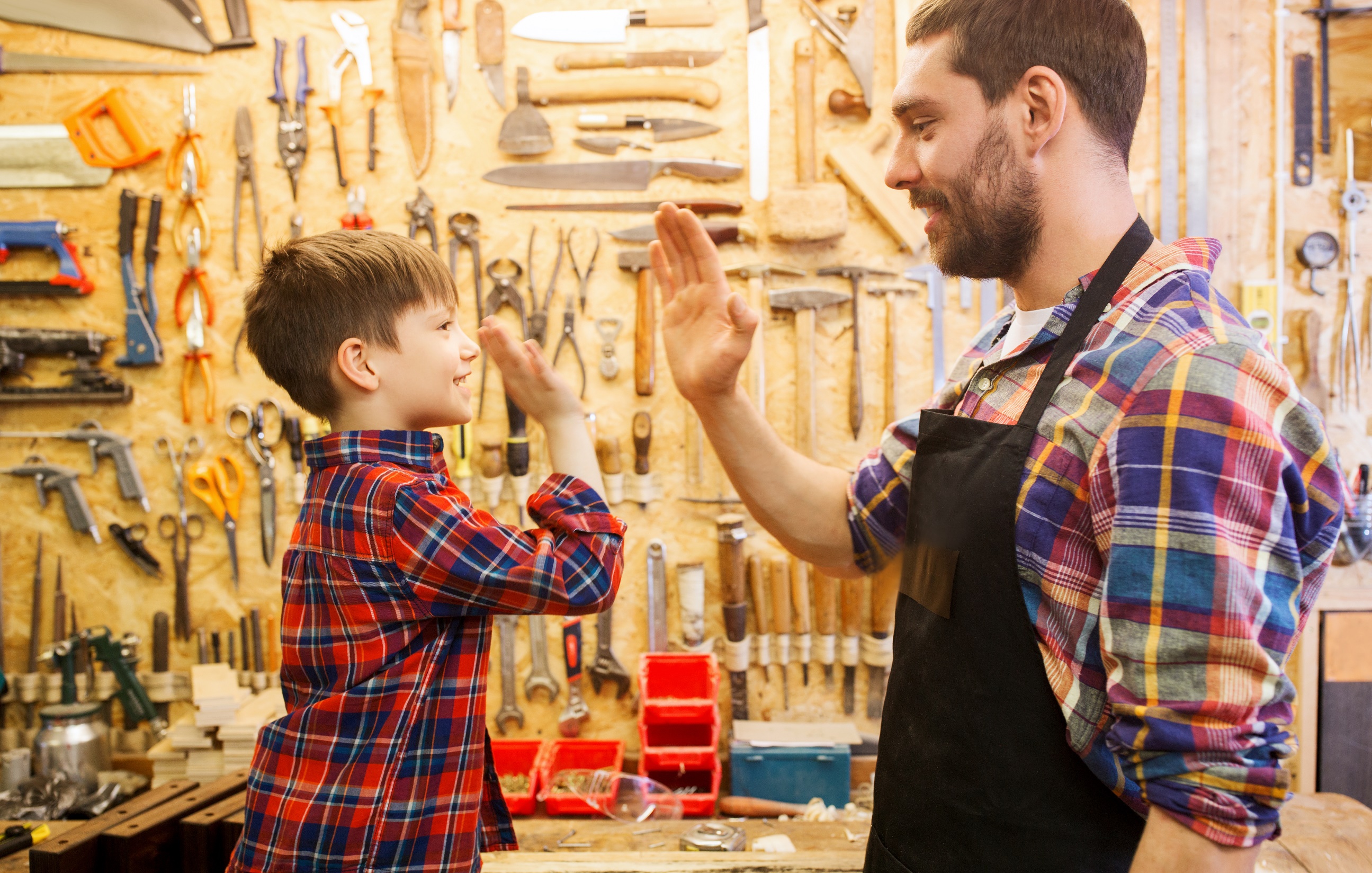 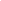 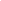 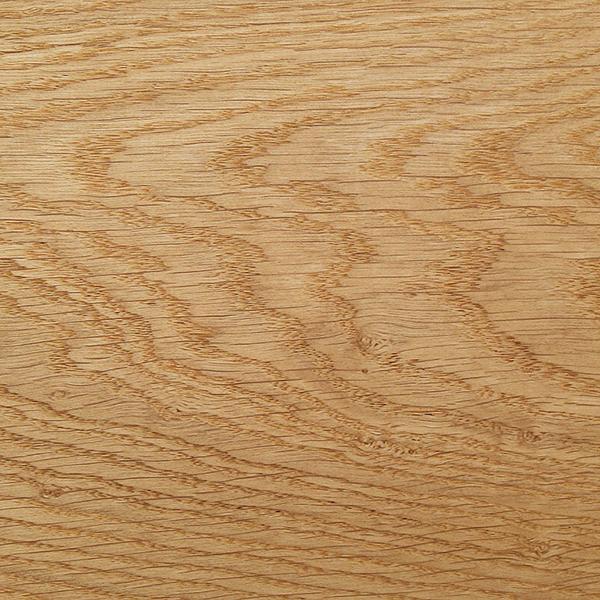 NAŠE								DÍLNA
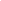 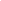 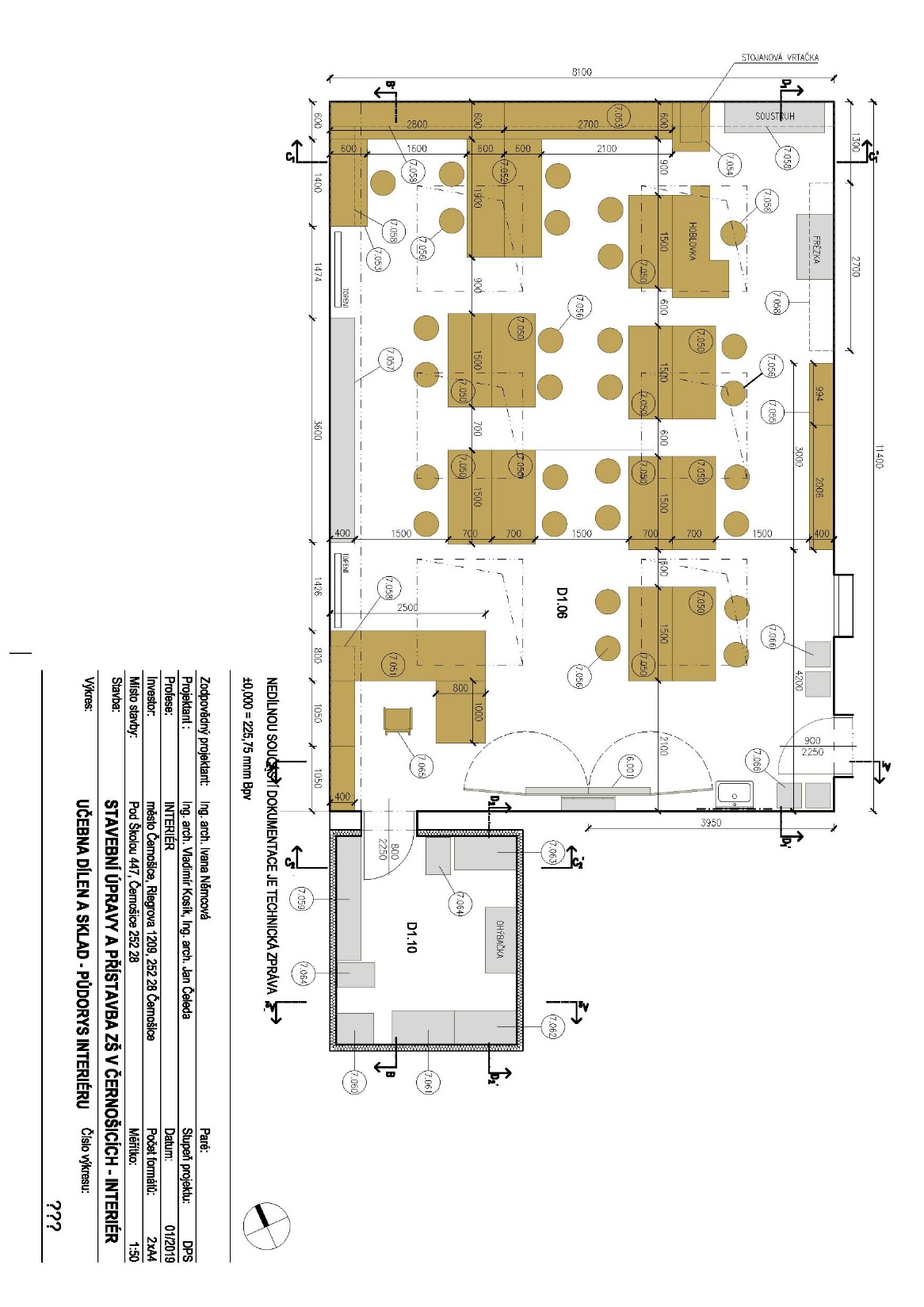 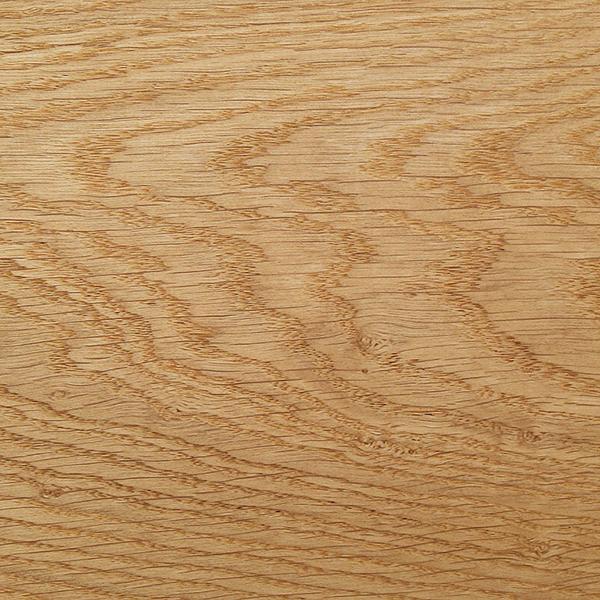 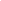 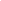 ODBORNÍK
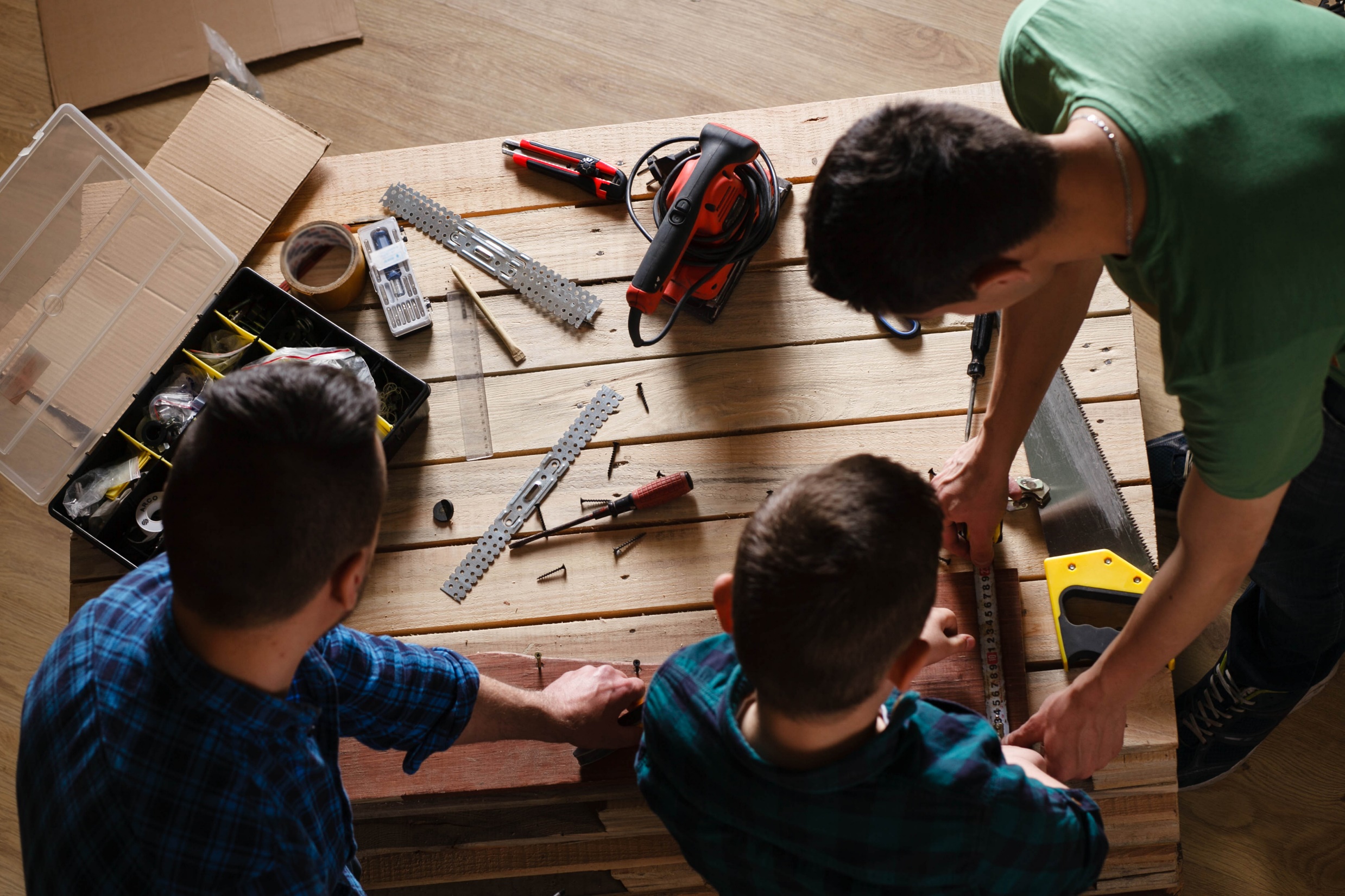 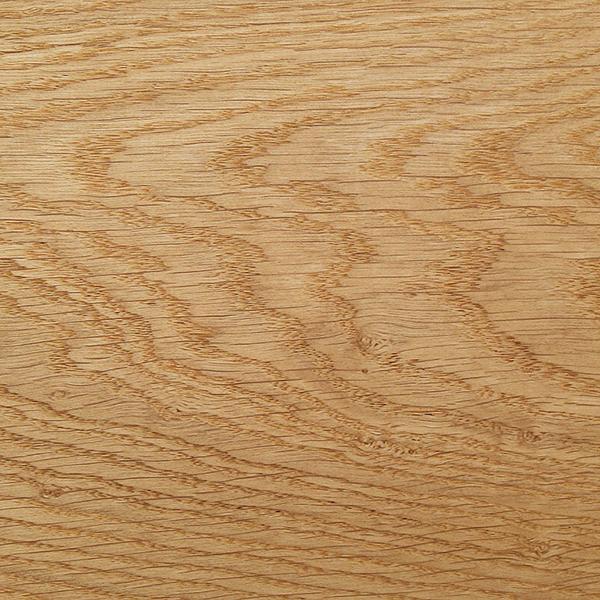 UČITEL
ŽÁK
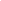 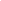 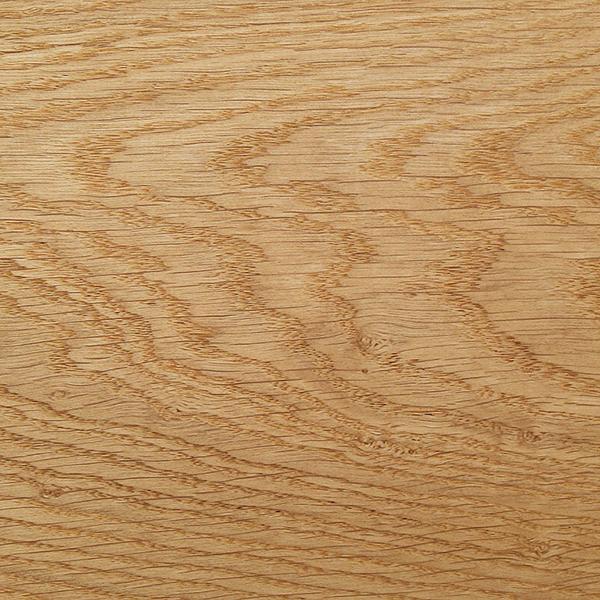 PRÁCE S RUČNÍM NÁŘADÍM
PRÁCE
S ELEKTRICKÝM
 NÁŘADÍM
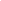 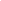 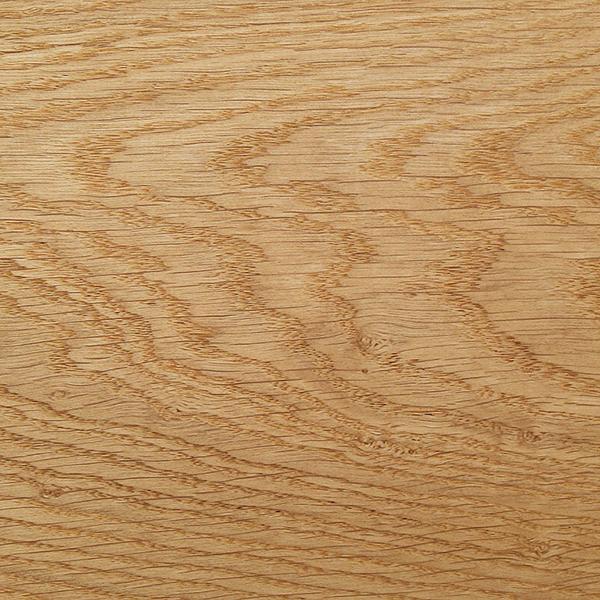 PROJEKTY
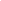 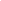 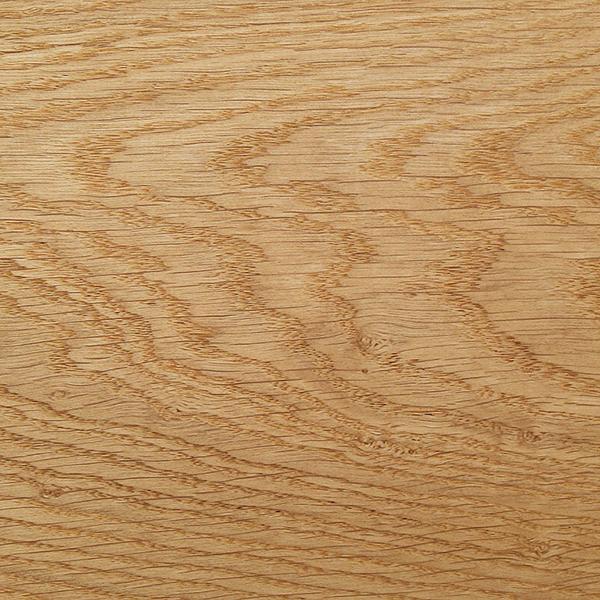 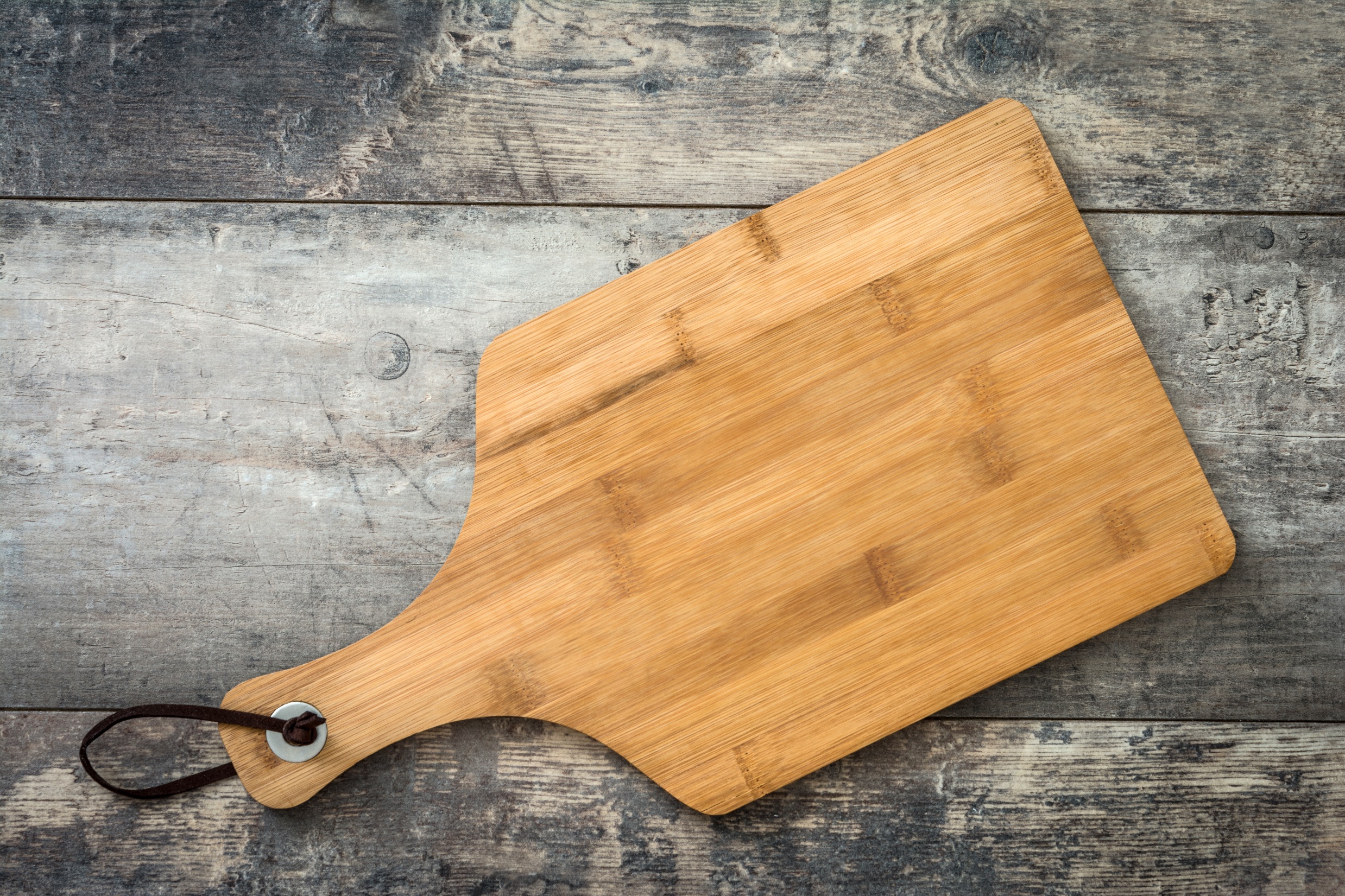 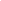 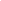 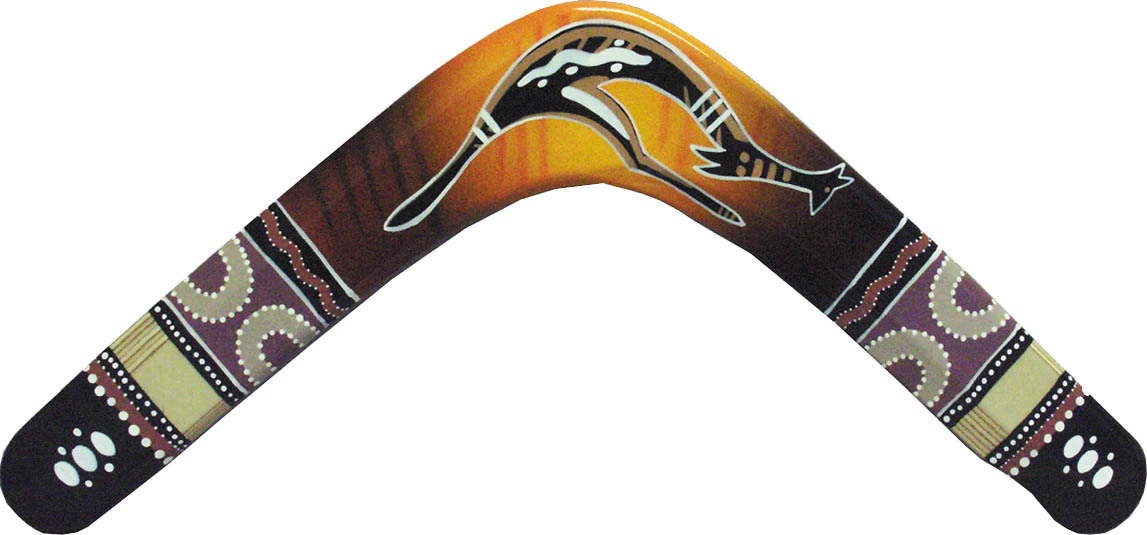 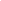 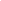 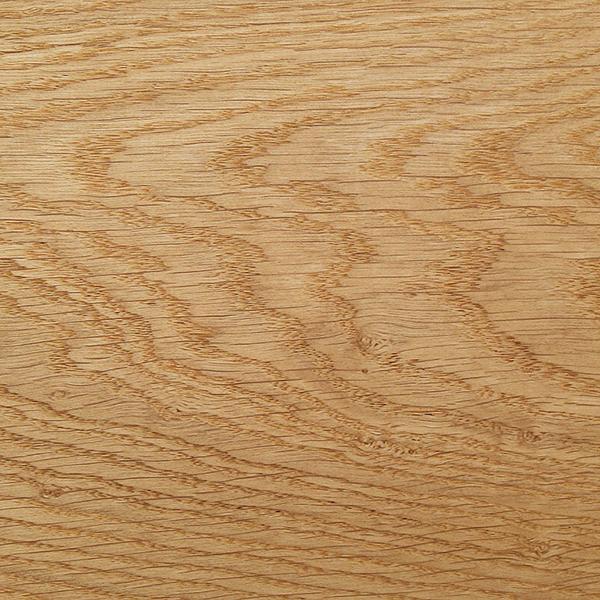 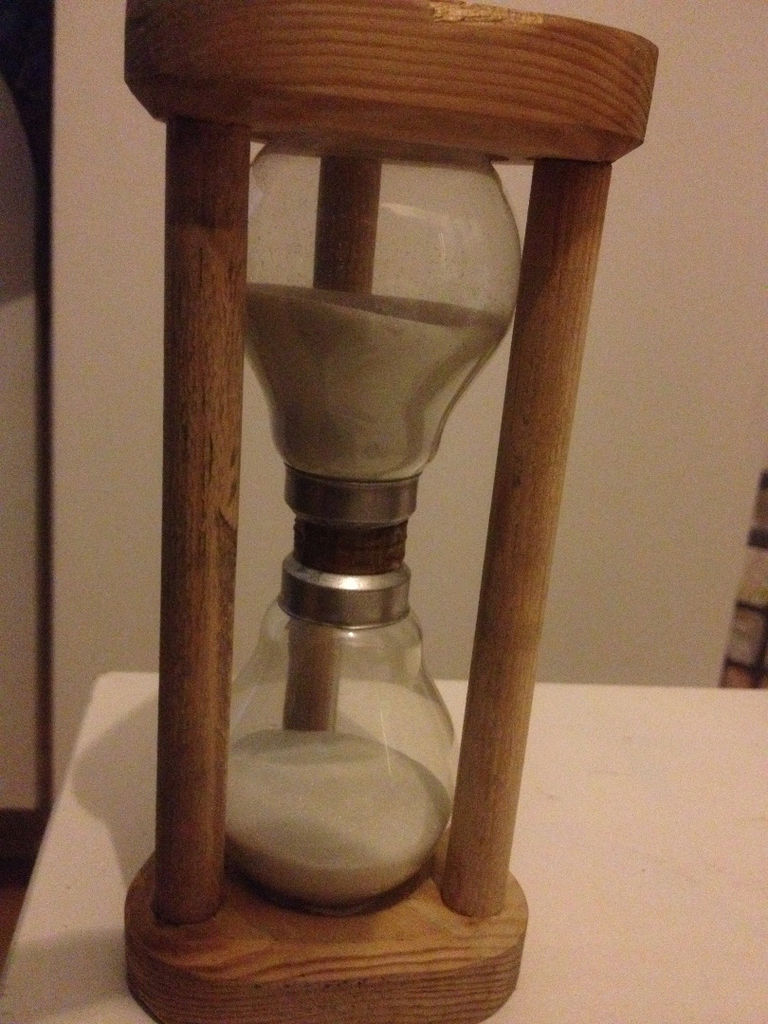 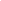 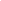 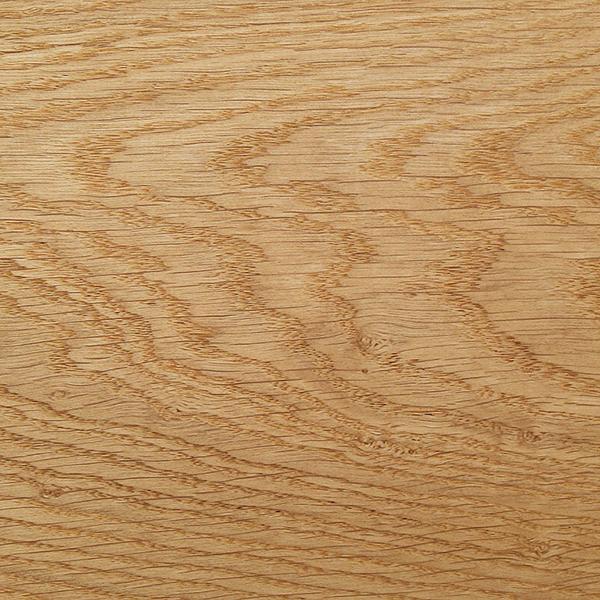 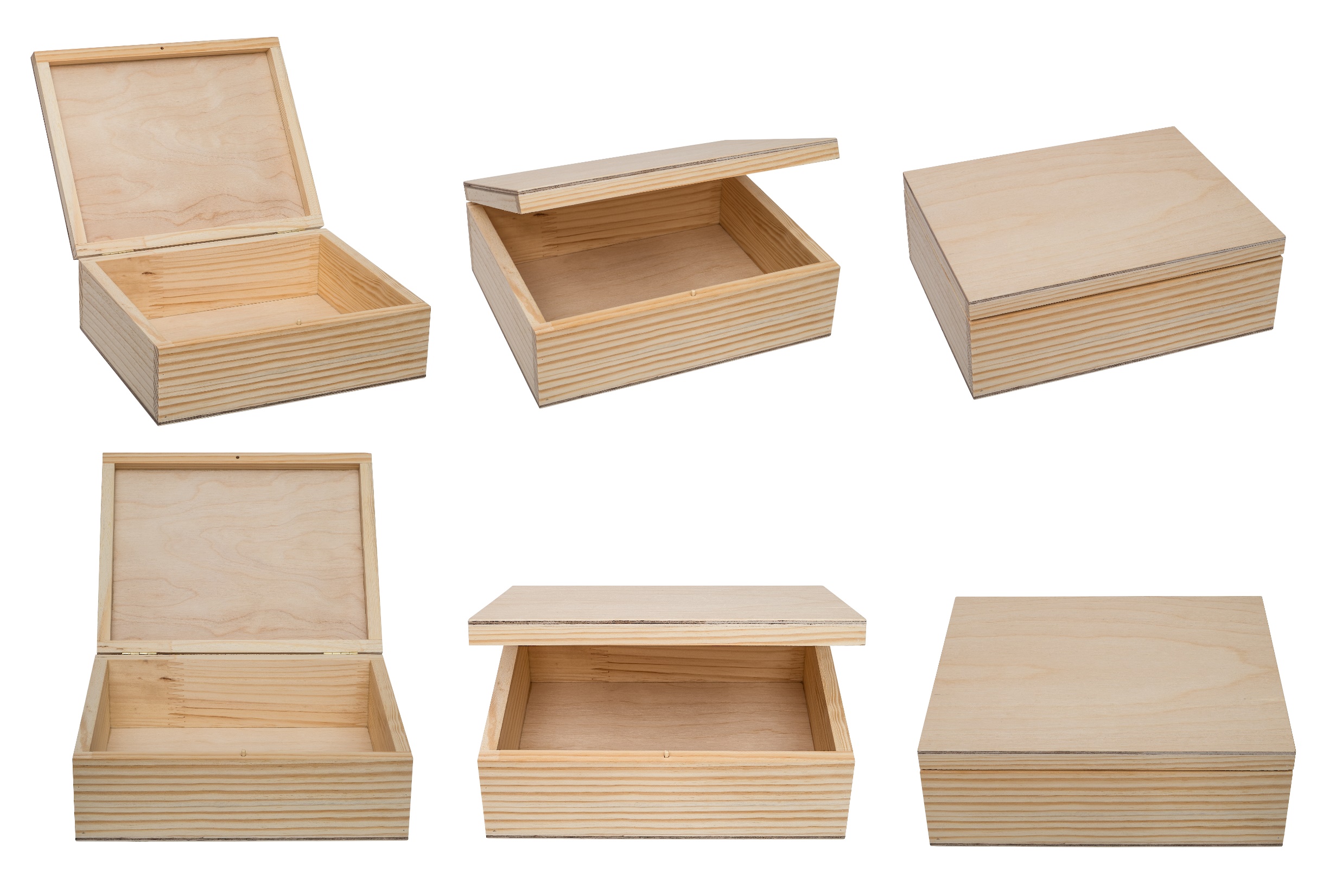 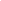 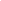 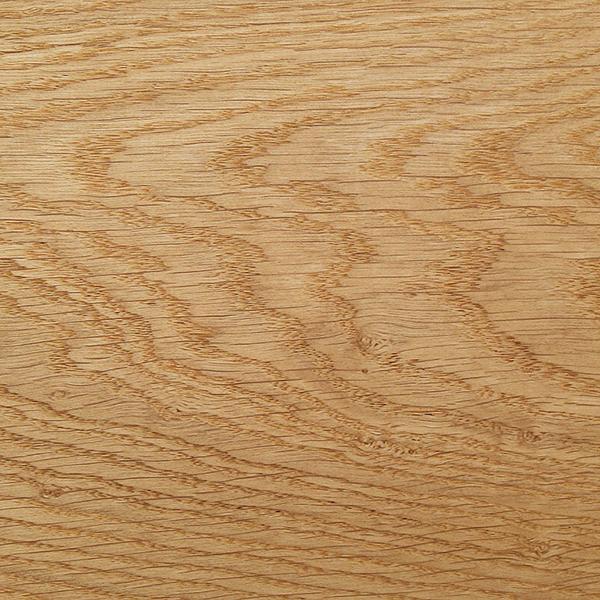 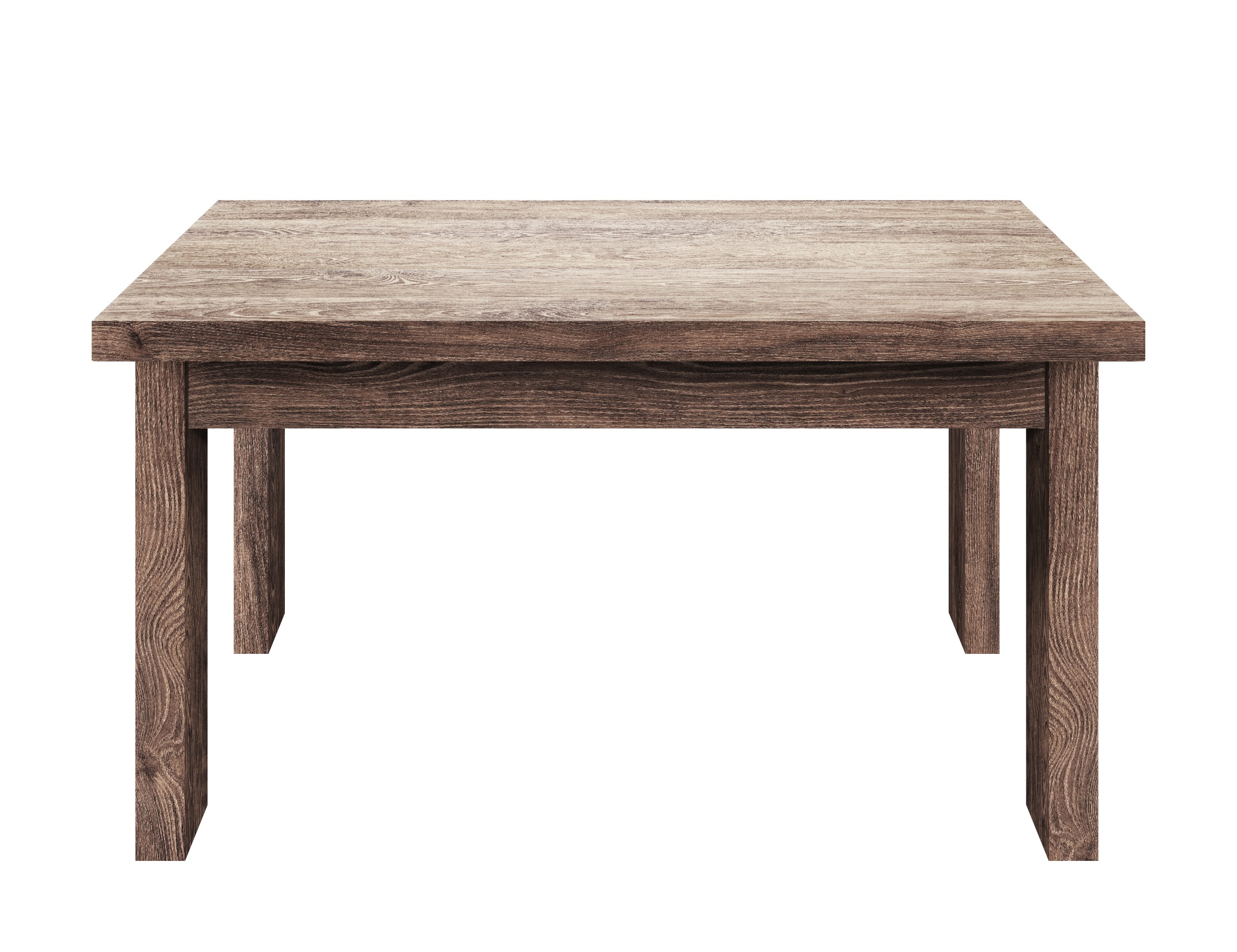 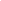 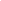 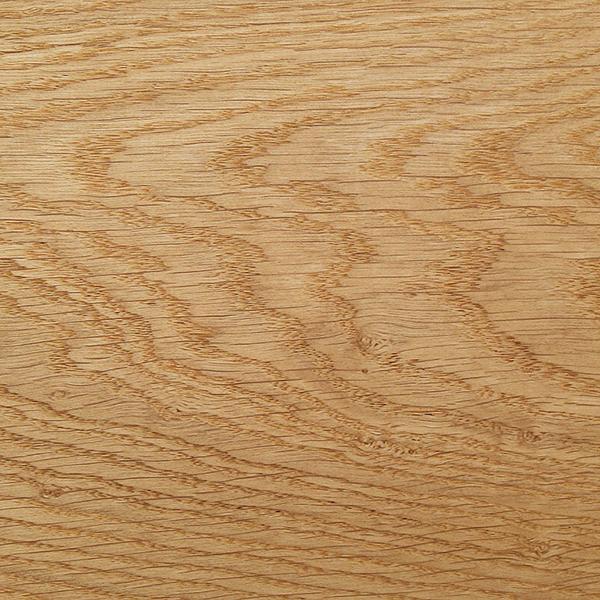 SAMOSTATNÝ		         				PROJEKT
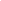 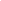